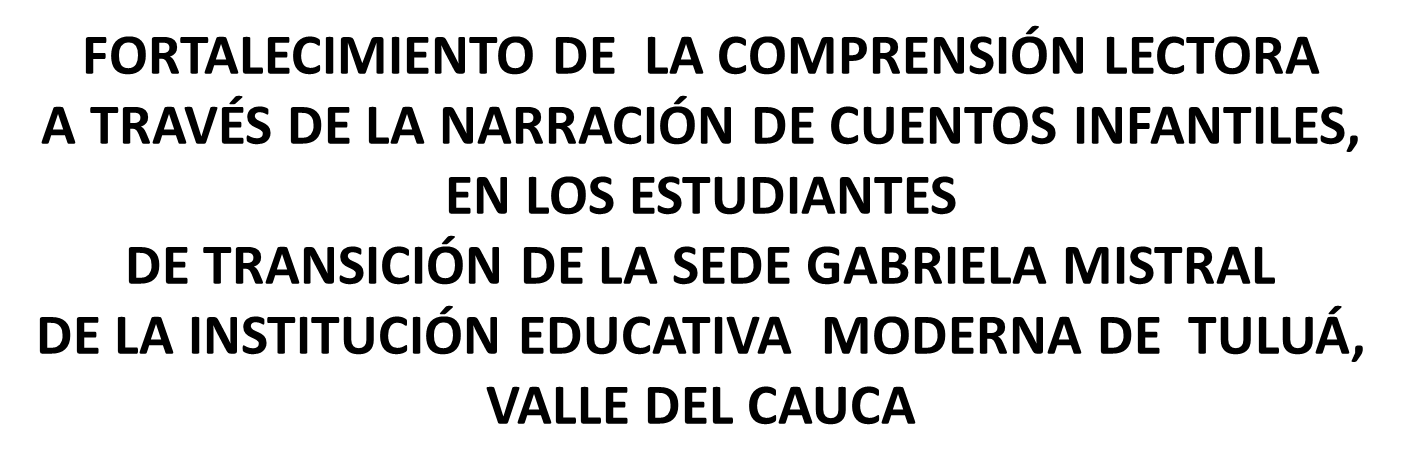 Alejandra Torres Mejía.
Yessica María Solís
JUSTIFICACIÓN
La educación de los niños en edad preescolar se ha convertido  en un reto cada vez más difícil de afrontar para todas aquellas personas involucradas en esta tarea.
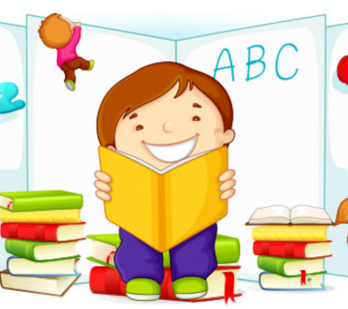 Ilustración 1. Fuente:  https://www.timetoast.com/timelines
PLANTEAMIENTO DEL PROBLEMA
La literatura infantil es fundamental para desarrollo social, emocional y cognitivo.
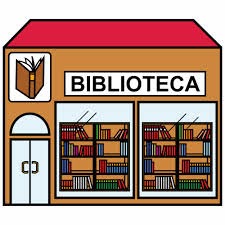 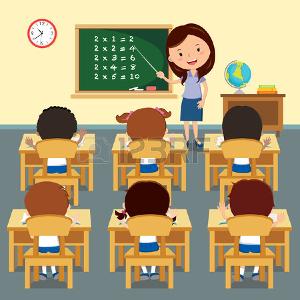 Ilustración 3. Fuente:  https://www.timetoast.com/timelines
Ilustración 2. Fuente:  https://www.timetoast.com/timelines
PREGUNTA DE INVESTIGACIÓN
¿Cómo  fortalecer  la comprensión lectora a través de la narración de cuentos infantiles, en los estudiantes de transición de la sede Gabriela Mistral de la Institución Educativa  Moderna de Tuluá, Valle del Cauca?
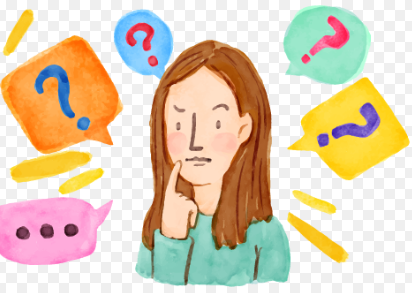 Ilustración 4 Fuente https://support.google.com/legal/answer/
OBJETIVOS
OBJETIVOS ESPECIFICOS
OBJETIVO GENERAL
Crear un modelo de entrevista para evaluar alas docentes.
Valorar el estado inicial de comprensión lectora 
Implementar espacios  de lectura a través de la creación del “AMBIENTE LITERARIO”.
Determinar el impacto del proyecto el cuento viajero.
Fortalecer  la comprensión lectora a través de la narración de cuentos infantiles,  en los estudiantes de transición de la sede Gabriela Mistral de la Institución Educativa  Moderna de Tuluá, Valle del Cauca.
ANTECEDENTES
Ilustración 5 Fuente https://support.google.com/legal/answer
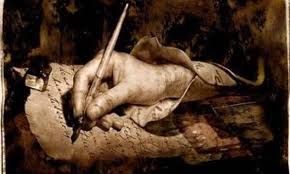 Marco referencial
Ilustración 6 Fuente https://support.google.com/legal/answer
Marco legal
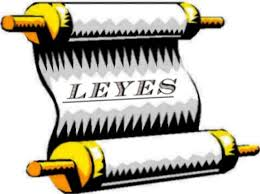 Ilustración 7 Fuente https://support.google.com/legal/answer
METODOLOGÍA
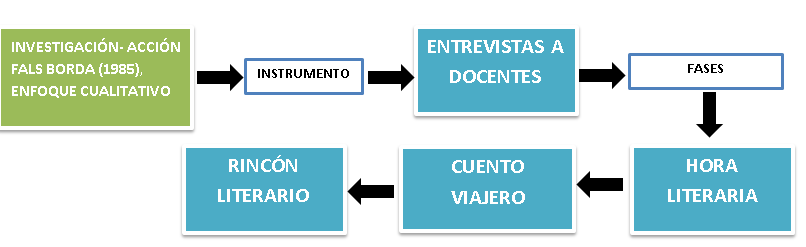 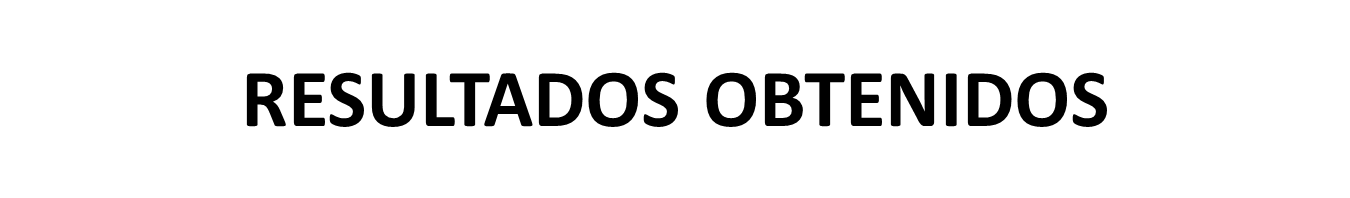 se realizo unas entrevista a las 4 docentes de preescolar de 7 preguntas sobre como implementaban la comprensión lectora y narraciones de cuentos en sus aulas.
Se valoro el estado inicial de los niños y niñas atreves de lectura de imágenes.
Se implemento la organización de la biblioteca, para dar un uso adecuado y un espacio donde los niños tuvieran acceso a los cuentos infantiles.
 Se vinculo a los padres de familia en este proceso para permitir afianzar el lazo escuela- familia y así los niños tuvieron un desarrollo significativo en sus comprensión lectora.
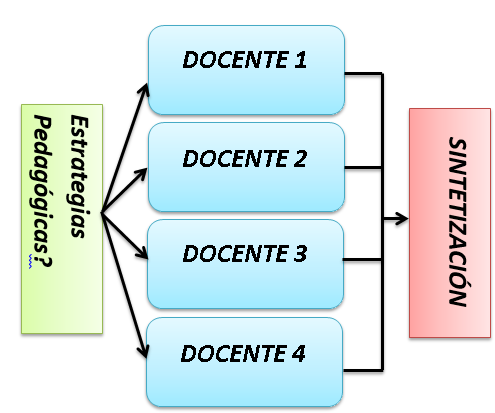 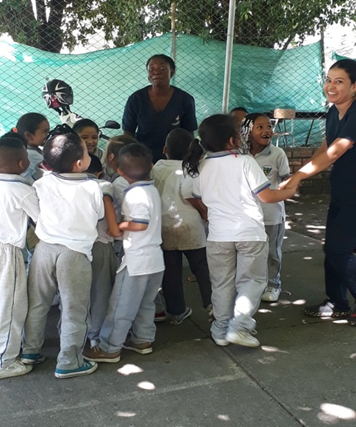 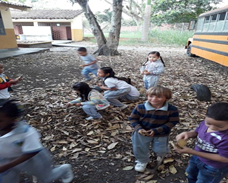 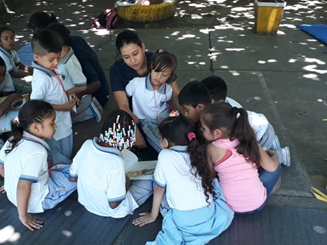 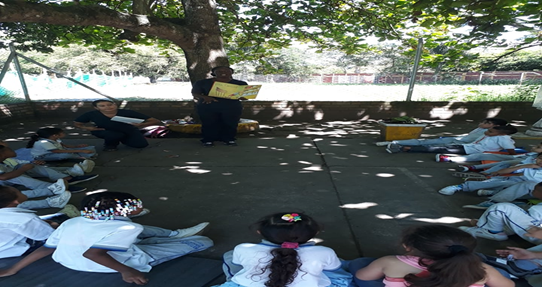 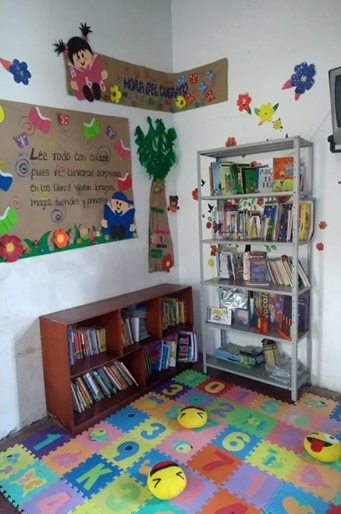 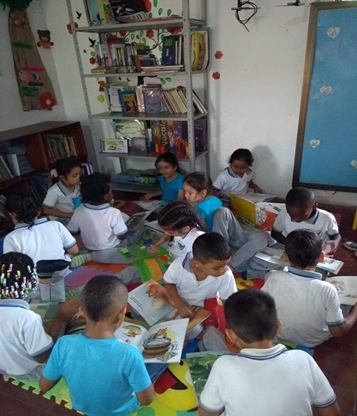 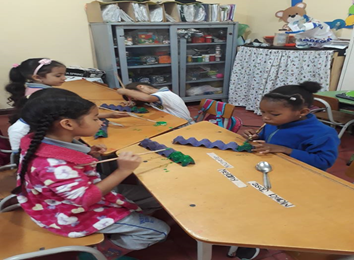 CONCLUSIONES Y RECOMENDACIONES
la Institución Educativa cuenta con recursos tanto físicos como humanos y didácticos para fomentar la lectura en sus estudiantes.
Los estudiantes de Transición, requieren de ambientes enriquecidos acorde a su edad para motivarlos a la escucha activa de cuentos y su comprensión.
Los padres, madres o acudientes de los estudiantes pueden fomentar la lectura en casa con la motivación por parte de las docentes, involucrándoles mediante actividades como el Cuento Viajero.
Aprovechar como institución los recursos suministrados por los textos que llegan desde el Ministerio de Educación Nacional para fortalecer la lectura en los estudiantes.
Motivar de manera permanente a los niños, para que visiten la biblioteca, de manera que se apropien de los textos dispuestos para ellos, de esta forma ellos se sentirán motivados a leer, cuidar estos espacios.
Dar continuidad a este tipo de proyectos en los grados de Básica primaria
BIBLIOGRAFIA
Elmundo.com Literatura infantil: la imaginación y los libros www.elmundo.com/portal/pagina.general.impresion.php?idx=271052
Lara, Sánchez Nelson Francisco. Estrategias para  la enseñanza  aprendizaje de la  lecto-escritura en primer grado de educación primaria. Universidad Tagamanga (México)  2008.
Flórez, Castro Libia F. Saberes y prácticas de los docentes de preescolar y de primero en relación con la enseñanza de la lectura. Universidad Nacional de Colombia. 2010.
Restrepo, Zulma Yaned. Acercamiento a la lectoescritura de los niños de segundo de primaria. Cali (Valle del Cauca) Universidad del Valle Año: 2009.
Córdoba Garcés, L.M. 2017 Pilares de la educación inicial, mediadores para el aprendizaje. Medellín Colombia. 
MEN “Altablero, el periodico de pais que educa y se educa”
Isabel Sole, Estrategias de lectura (1992)
GRACIAS!!
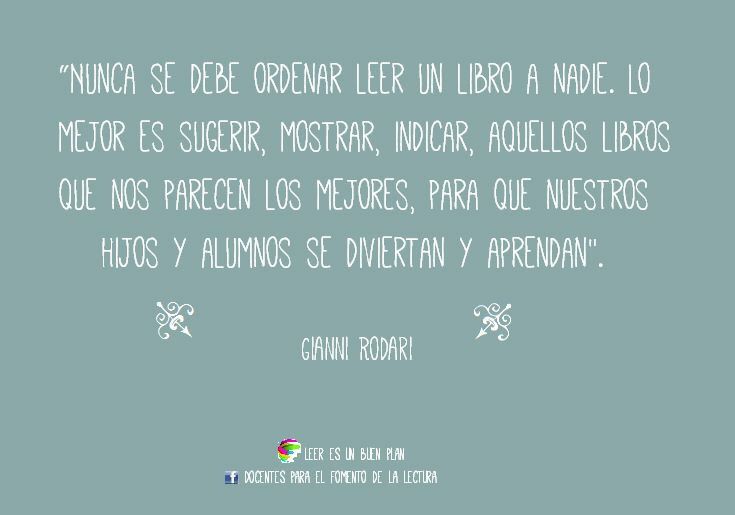